NEWワイヤレス投影機
社外の方でも
使えます
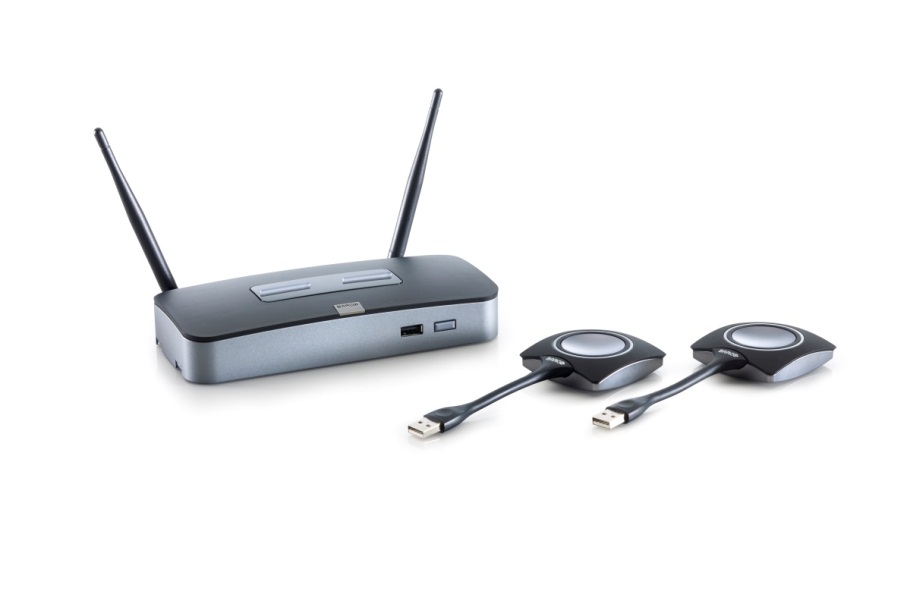 ClickShare mini 

　設置しました
ClickShare mini CSM-1 \265,000（税別）
１
２
３
スリー
ワン
ツー
ボタンを挿して
ソフトを立ち上げ
ボタンを押すと
すぐ投影
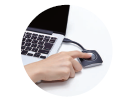 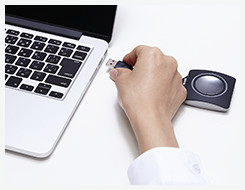 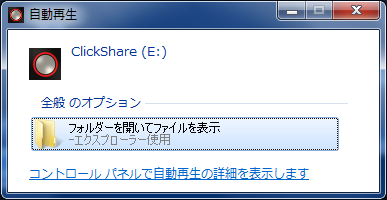 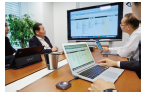 簡単
インストール不要！
いずれかを
ダブルクリック
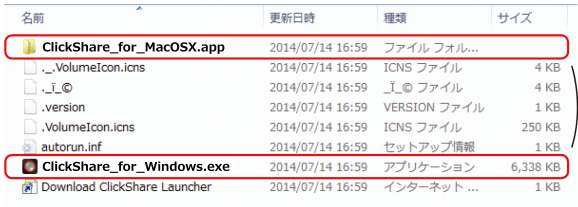 詳しい操作方法はクイックマニュアルをご参照ください　/　お問合せは　○○部　○○
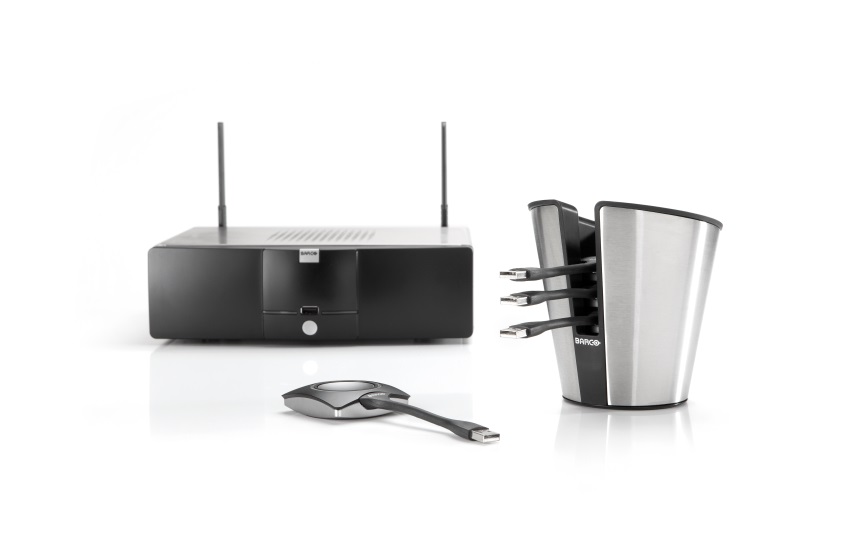 NEWワイヤレス投影機
社外の方でも
使えます
ClickShare 

　設置しました
ClickShare  CSC-1 \650,000（税別）
１
２
３
スリー
ワン
ツー
ボタンを挿して
ソフトを立ち上げ
ボタンを押すと
すぐ投影
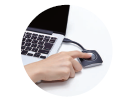 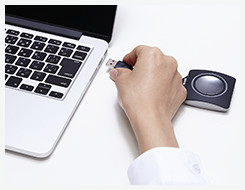 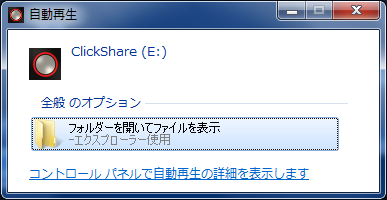 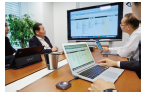 簡単
インストール不要！
いずれかを
ダブルクリック
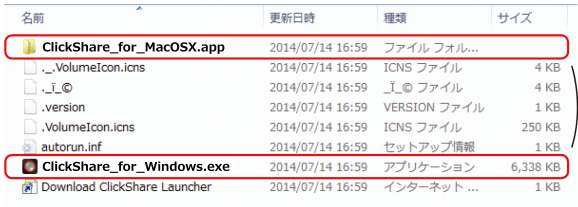 詳しい操作方法はクイックマニュアルをご参照ください　/　お問合せは　○○部　○○